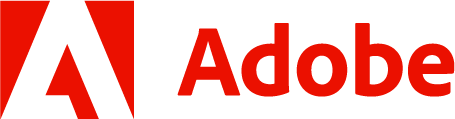 Adobe Analytics Empowered community Project Charter Template